LEGAL FORMALITIES AND LICENSES FOR START-UP
How to Start Business
Ahmedabad Management Association
15th February, 2017
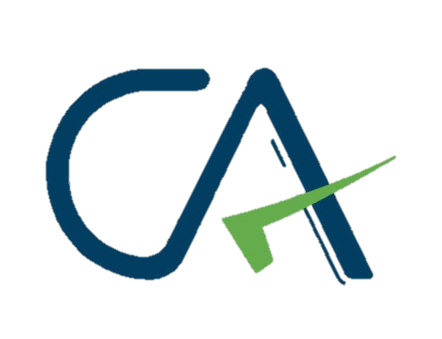 P. K. MODI & CO.
CHARTERED ACCOUNTANTS
INTRODUCTION
So, you have decided to start your business, finalized your business plan and are ready to implement it.
You have an ambitious timeline – but you will found following Questions in you mind:
From where do you begin?
What licenses and clearances will you need?
Which regulatory agencies are involved ?
How do you apply for each license/clearance?
Is there a sequence in which these licenses and clearances need to be applied for?
2
P. K. MODI & CO.
www.pkmodi.com
OPTIONS FOR BUSINESS ENTITY FORMATIONFOR START UP
Sole Proprietorship
Partnership
Limited Liability Partnership
Company
3
P. K. MODI & CO.
www.pkmodi.com
SOLE PROPRIETORSHIP
A sole proprietorship is a business that is owned and managed by a single person. It is very popular among the unorganized sector, particularly small traders and merchants. There is no such thing called registration, Proprietorship is recognized by other registration. Liability of the proprietor is unlimited and the firm cannot have continuous existence. It should ideally only be considered by small merchants and traders.

Requirements: Need 1 Person
Cost: Rs. 10,000 to 15,000 (For all below mentioned Steps)

STEPS FOR INCORPORATING SOLE PROPRIETORSHIP BUSINESS:
Step – 1 : Obtain PAN Number from the Income Tax Department
Step – 2 : Obtain Shop & Establishment Certificate
	Documents Required:
	Copy of PAN Card of Proprietor
  Copy of ID Proof of Proprietor with Address : Voter’s ID, Aadhar Card, Driving License, Passport
4
P. K. MODI & CO.
www.pkmodi.com
SOLE PROPRIETORSHIP  (Continue…)
Copy of Tax Bill of Residential premises of Proprietor
Copy of Sale Deed / Rent Agreement of Office Premises
Copy of Electricity Bill of Office Premises
Copy of Tax Bill of Office Premises
Photo of the Proprietor 2 Copies
Step – 3 : Open a Current Account
Step – 4 : Register for VAT/Sales Tax
	Documents Required:
	Turnover (Sales/Purchase) required above Rs. 5 Lakhs
	If Turnover is less than Rs. 5 Lakhs then required Challan deposit of Rs.    
    25,000
Proof of Business: Shop & Establishment Certificate
Proof of Address of Business: Copy of Electricity Bill/Telephone Bill, Municipal Tax Bill
If Business Place is owned: Copy of Agreement/Possession Letter/Allotment Letter
5
P. K. MODI & CO.
www.pkmodi.com
SOLE PROPRIETORSHIP  (Continue…)
If Business Place is rented: Copy of Rent Agreement, Rent Receipt
Proof of Residence of Proprietor: Copy of Electricity Bill/Telephone Bill/Municipal Tax Bill
If Residential place is owned: Copy of Agreement/Possession Letter/Allotment Letter 
Photo of Proprietor 5 Copies
Copy of PAN Card of proprietor
Copy of Voter’s ID, Driving License, Aadhar Card
Copy of Bank Statement of Business Account 
Net Banking is Compulsory from Selected Banks (ICICI, HDFC, BOB, SBI, Union Bank of India)
All Purchase Bills, Books of Account and Purchase Ledger Required
Authority letter in case of authorized person by Proprietor
6
P. K. MODI & CO.
www.pkmodi.com
SOLE PROPRIETORSHIP  (Continue…)
Step – 5 : Register for Service Tax Number
	Documents Required:
	Print out of the filled ST-1 Form duly signed by the Proprietor
Copy of PAN Card of Proprietor
Documents required for the premises for which registration is sought:
If Business Place is Owned: Copy of Sale Deed/Allotment Letter/Property Tax Payment Receipt
If Business Place is rented: Copy of Rent Agreement, Rent Receipt, No Objection Certificate (NOC) from owner of property along with evidence of ownership
Copy of Electricity Bill/Telephone Bill of Business Place
Power of Attorney in case person authorized by the Proprietor
7
P. K. MODI & CO.
www.pkmodi.com
PARTNERSHIP
A simple partnership firm is similar to sole proprietorship for all practical purposes. A partnership firm also requires all the registrations required by sole proprietorship firms. Partnership firms can be either registered with registrar or remain unregistered. Partnership Firm is Governed by The Partnership Act, 1932. A pan card has to be obtained for the firm and the liability of the partners is unlimited whereas the firm cannot have continuous existence.

Requirements: Need Minimum 2 Persons as Partners
Cost: Rs. 20,000 to 25,000 (For all Below mentioned Steps)
STEPS FOR INCORPORATING PARTNERSHIP BUSINESS:
Step – 1 : Prepare a Partnership Deed
Step – 2 : Register Partnership Deed (Can also be unregistered)
Step – 3 : Obtain PAN Number from the Income Tax Department
	Documents Required:
	Partnership Deed
Managing Partner's ID Proof and Address Proof
8
P. K. MODI & CO.
www.pkmodi.com
PARTNERSHIP  (Continue…)
Step – 4 : Obtain Shop & Establishment Certificate
	Documents Required:
	Copy of PAN Card of Firm
Copy of Partnership Deed
Copy of PAN Card of all the Partners and Photos of all the Partners 2 copies
  Copy of ID Proof of all the Partners with Address : Voter’s ID, Aadhar Card, Driving License, Passport
Copy of Sale Deed / Rent Agreement of Office Premises
Copy of Electricity Bill of Office Premises
Copy of Tax Bill of Office Premises
Copy of Sale Deed/Allotment letter/Rent Agreement of Resident place of all the partners
Copy of Tax Bill of Resident premises of all the partners
9
P. K. MODI & CO.
www.pkmodi.com
PARTNERSHIP  (Continue…)
Step – 5 : Open a Current Account
Step – 6 : Register for VAT/Sales Tax
	Documents Required:
	Turnover (Sales/Purchase) required above Rs. 5 Lakhs
	If Turnover is less than Rs. 5 Lakhs then required Challan deposit of Rs. 25,000
Proof of Business: Copy of Shop & Establishment Certificate, Copy of Partnership Deed, Copy of PAN Card of Firm, Firm Registration (if Registered)
Proof of Address of Business: Copy of Electricity Bill/Telephone Bill, Municipal Tax Bill
If Business Place is owned: Copy of Agreement/Possession Letter/Allotment Letter 
If Business Place is rented: Copy of Rent Agreement, Rent Receipt
Proof of Residence of all the partners: Copy of Electricity Bill/Telephone Bill/Municipal Tax Bill
If Residential place is owned: Copy of Agreement/Possession Letter/Allotment Letter
10
P. K. MODI & CO.
www.pkmodi.com
PARTNERSHIP  (Continue…)
If Residential place is rented: Copy of Rent Agreement, Rent Receipt
Photos of all the Partners 5 Copies each
Copy of PAN Card of all the Partners
Copy of Voter’s ID, Driving License, Aadhar Card of all the Partners
Copy of Bank Statement of Business Account
Net Banking is Compulsory from Selected Banks (ICICI, HDFC, BOB, SBI, Union Bank of India)
All Purchase Bills, Books of Account and Purchase Ledger Required
Step – 7 : Register for Service Tax Number
	Documents Required:
	Print out of the filled ST-1 Form duly signed by the Proprietor
Copy of PAN Card of Firm
Copy of PAN Card of all the Partners
Copy of Address proof of all the Partners
11
P. K. MODI & CO.
www.pkmodi.com
PARTNERSHIP  (Continue…)
Documents required for the premises for which registration is sought:
If Business Place is Owned: Copy of Sale Deed/Allotment Letter/Property Tax Payment Receipt
If Business Place is rented: Copy of Rent Agreement, Rent Receipt, No Objection Certificate (NOC) from owner of property along with evidence of ownership
Copy of Electricity Bill/Telephone Bill of Business Place
Power of Attorney in case person authorized by the Managing Partner
12
P. K. MODI & CO.
www.pkmodi.com
PARTNERSHIP  (Continue…)
EFFECTS OF REGISTERING PARTNERSHIP FIRM:
Power to file case in a court by a Partner against the Firm or other Co-Partners.
Power to file case in a court by Firm against 3rd Party.
Power to claim set off or other proceeding to enforce a right arising from a contract.

EFFECTS OF NON-REGISTERING PARTNERSHIP FIRM:
No suit can be filed in a court by a Partner against the Firm or other Co-Partners.
No suit can be filed in a court by Firm against 3rd Party.
Power to claim set off or other proceeding to enforce a right arising from a contract is not available.
13
P. K. MODI & CO.
www.pkmodi.com
LIMITED LIABILITY PARTNERSHIP (LLP)
Limited Liability Partnership is governed by Limited Liability Partnership Act, 2008, which is an improvement over general partnership. This gives promoters an invaluable advantage of limited liability AND the company can have continuous existence. Company has to be incorporated through Ministry of Corporate Affairs (MCA). 

Requirements: Need Minimum 2 Persons as Designated Partners
Cost: Rs. 20,000 to 25,000 (For all Below mentioned Steps)

STEPS FOR INCORPORATING LIMITED LIABILITY PARTNERSHIP:
Step – 1 : INCORPORATING LLP
Apply for obtaining DIN of proposed Designated Partners.
Documents Required for DIN Registration:
1 Passport size Photograph
Identity Proof: PAN Card of Designated Partners
Address Proof: Passport/Driving License having pin code/Election Card or Electricity Bill/Telephone Bill/Bank Statement certified by Bank Manager
	(Which should not be older than 2 months)
14
P. K. MODI & CO.
www.pkmodi.com
LIMITED LIABILITY PARTNERSHIP (LLP) (Continue…)
Email Address & Mobile Number of Applicants

Apply for Digital Signature Certificate
	Digital Signature Certificate of all the Designated Partners is required.
Documents required for DSC:
	DSC Application Form
Identity Proof
Address Proof	
Application to Government for name availability of the Proposed LLP
	Need to file E-Form 1 for name availability. 
The applicant need to give 5/6 proposed names in preference along with their meaning and significance of each word.
Filing of Incorporation document AND Subscription Statement
Need to file E-Form 2.
Address Proof (Electricity/Telephone/Property Tax Bill) of not older than 2 months self attested by one of the Partners.
15
P. K. MODI & CO.
www.pkmodi.com
LIMITED LIABILITY PARTNERSHIP (LLP) (Continue…)
Incorporation Document & Subscription Statement (Signed by each Designated Partner and witnessed by Professional).
Certificate of Incorporation
Drafting of LLP Agreement
Need to draft LLP agreement duly printed on Stamp Paper of Rs 1000 and signed by each Designated Partner with the signatures of two witnesses.
Filing of LLP Agreement
	Need to file E-Form 3 for LLP Agreement.
 
Step – 2 : Application for PAN of LLP
Following Documents required for PAN of LLP
Incorporation Certificate of LLP
Notarized Copy of LLP Agreement
16
P. K. MODI & CO.
www.pkmodi.com
LIMITED LIABILITY PARTNERSHIP  (Continue…)
Step – 3 : Obtain Shop & Establishment Certificate
	Documents Required:
	Copy of PAN Card of LLP
  Copy of Incorporation Certificate
Copy of LLP Agreement
Copy of PAN Card of all the Designated Partners
Photos of all the Designated Partners 2 copies
  Copy of ID Proof of all the Designated Partners with Address : Voter’s ID, Aadhar Card, Driving License, Passport
Copy of Sale Deed / Rent Agreement of Office Premises
Copy of Electricity Bill/Telephone Bill of Office Premises
Copy of Tax Bill of Office Premises
Copy of Sale Deed/Allotment letter/Rent Agreement of Resident place of all the Designated partners
Copy of Tax Bill of Resident premises of all the Designated partners
Step – 4 : Open a Current Account
17
P. K. MODI & CO.
www.pkmodi.com
LIMITED LIABILITY PARTNERSHIP  (Continue…)
Step – 5 : Register for VAT/Sales Tax
	Documents Required:
	Turnover (Sales/Purchase) required above Rs. 5 Lakhs
	If Turnover is less than Rs. 5 Lakhs then required Challan deposit of Rs. 25,000
Proof of Business: Copy of Shop & Establishment Certificate, Copy of LLP Agreement, Copy of PAN Card of LLP, Incorporation Certificate
Proof of Address of Business: Copy of Electricity Bill, Telephone Bill, Municipal Tax Bill
If Business Place is owned: Copy of Agreement/Possession Letter/Allotment Letter 
If Business Place is rented: Copy of Rent Agreement, Rent Receipt
Proof of Residence of all the partners: Copy of Electricity Bill/Telephone Bill/Municipal Tax Bill
If Residential place is owned: Copy of Agreement/Possession Letter/Allotment Letter
18
P. K. MODI & CO.
www.pkmodi.com
LIMITED LIABILITY PARTNERSHIP  (Continue…)
If Residential place is rented: Copy of Rent Agreement, Rent Receipt
Photo of all the Designated Partner 5 copies each
Copy of PAN Card of all the Designated Partners
Copy of Voter’s ID, Driving License, Aadhar Card of all the Designated Partners
Copy of Bank  Statement of Business Account
Net Banking is Compulsory from Selected Banks (ICICI, HDFC, BOB, SBI, Union Bank of India)
All Purchase Bills, Books of Account and Purchase Ledger Required

Step – 6 : Register for Service Tax Number
	Documents Required:
	Print out of the filled ST-1 Form duly signed by the Designated Partner
Copy of PAN Card of LLP
Copy of PAN Card of all the designated Partners
Copy of Address proof of all the designated Partners
19
P. K. MODI & CO.
www.pkmodi.com
LIMITED LIABILITY PARTNERSHIP  (Continue…)
Documents required for the premises for which registration is sought:
If Business Place is Owned: Copy of Sale Deed/Allotment Letter/Property Tax Payment Receipt
If Business Place is rented: Copy of Rent Agreement, Rent Receipt, No Objection Certificate (NOC) from owner of property along with evidence of ownership
Copy of Electricity Bill/Telephone Bill of Business Place
Power of Attorney in case person authorized by the Designated Partner
ADVANTAGES OF FORMING LLP:
Separate Legal Entity
No Requirement of Minimum Contribution, can be formed with any amount of capital
No limit on number of members
Lower Registration Cost
No Requirement of compulsory Audit
Dividend Distribution Tax not applicable
20
P. K. MODI & CO.
www.pkmodi.com
ONE PERSON COMPANY (OPC)
OPC is a recently introduced improvement on sole proprietorship firm registration. This gives the promoter an invaluable advantage of limited liability and  the company can have continuous existence. OPC is a hybrid of Sole-proprietor and company form of business, and has been provided with concessional/relaxed requirements under the Act. OPC has to be incorporated through Ministry of Corporate Affairs. The company can nominate any other person as director without executive powers. 

Requirements: Need Only 1 Person
Cost: Rs. 12,000 to 15,000 (For all Below mentioned Steps)

FEATURES OF ONE PERSON COMPANY (OPC)
Only one Shareholder:
	Only a natural person, who is an India citizen and resident in India shall be eligible to incorporate a OPC.
Director:
	Must have a minimum of One Director, the Sole Shareholder can himself be the Sole Director. The Company may have a maximum number of 15 Directors
21
P. K. MODI & CO.
www.pkmodi.com
ONE PERSON COMPANY (OPC)  (Continue…)
TERMS AND RESTRICTIONS OF OPC

A person shall not be eligible to incorporate more than a One Person Company or become nominee in more than one such company.
Minor cannot become member or nominee of the One Person Company or can hold share with beneficial interest.
An OPC cannot be incorporated or converted into a company under Section 8 of the Act. [Company not for Profit].
An OPC cannot carry out Non-Banking Financial Investment activities including investment in securities of any body corporate. 
An OPC cannot convert voluntarily into any kind of company unless two years have expired from the date of incorporation of One Person Company, except threshold limit (paid up share capital) is increased beyond Rs. 50 Lakhs or its average annual turnover during the relevant period exceeds Rs. 2 Crores i.e., if the Paid-up capital of the Company crosses Rs. 50 Lakhs or the average annual turnover during the relevant period exceeds Rs. 2 Crores, then the OPC has to invariably file forms with the ROC for conversion in to a Private or Public Company, within a period of Six Months on breaching the above threshold limits.
22
P. K. MODI & CO.
www.pkmodi.com
ONE PERSON COMPANY (OPC)  (Continue…)
STEPS TO INCORPORATE ONE PERSON COMPANY (OPC)
Step – 1 : INCORPORATING OPC
Apply for Digital Signature Certificate
	Digital Signature Certificate of the proposed Director is required.
Documents required for DSC:
	DSC Application Form
Identity Proof
Address Proof
Apply for obtaining DIN of proposed Director.
Documents Required for DIN Registration:
1 Passport size Photograph
Identity Proof: PAN Card of Director
Address Proof: Passport/Driving License having pin code/Election Card or Electricity Bill/Telephone Bill/Bank Statement certified by Bank Manager
	(Which should not be older than 2 months)
23
P. K. MODI & CO.
www.pkmodi.com
ONE PERSON COMPANY (OPC)  (Continue…)
Email Address & Mobile Number of Applicants
Application to Government for name availability of the proposed OPC
	Need to file Form INC-1 for name availability. 
The applicant need to give 5/6 proposed names in preference along with their meaning and significance of each word.
Filing of Incorporation document
Need to file Form INC-2 	
Certificate of Incorporation

Step – 2 : Application for PAN of OPC
Following Documents required for PAN of OPC
Incorporation Certificate of OPC
24
P. K. MODI & CO.
www.pkmodi.com
ONE PERSON COMPANY (OPC)  (Continue…)
Step – 3 : Obtain Shop & Establishment Certificate
	Documents Required:
	Copy of PAN Card of OPC
  Copy of Incorporation Certificate
Copy of MOA & AOA
Copy of PAN Card of the Director
Photo of the Director 2 copies
  Copy of ID Proof of Director with Address : Voter’s ID, Aadhar Card, Driving License, Passport
Copy of Sale Deed / Rent Agreement of Office Premises
Copy of Electricity Bill/Telephone Bill of Office Premises
Copy of Tax Bill of Office Premises
Copy of Sale Deed/Allotment letter/Rent Agreement of Resident place of the Director
Copy of Tax Bill of Resident premises of the Director
Step – 4 : Open a Current Account
25
P. K. MODI & CO.
www.pkmodi.com
ONE PERSON COMPANY (OPC) (Continue…)
Step – 5 : Register for VAT/Sales Tax
	Documents Required:
	Turnover (Sales/Purchase) required above Rs. 5 Lakhs
	If Turnover is less than Rs. 5 Lakhs then required Challan deposit of Rs. 25,000
Proof of Business: Copy of Shop & Establishment Certificate, Copy of LLP Agreement, Copy of PAN Card of OPC, Incorporation Certificate
Proof of Address of Business: Copy of Electricity Bill, Telephone Bill, Municipal Tax Bill
If Business Place is owned: Copy of Agreement/Possession Letter/Allotment Letter 
If Business Place is rented: Copy of Rent Agreement, Rent Receipt
Proof of Residence of the Director: Copy of Electricity Bill/Telephone Bill/Municipal Tax Bill
If Residential place is owned: Copy of Agreement/Possession Letter/Allotment Letter
26
P. K. MODI & CO.
www.pkmodi.com
ONE PERSON COMPANY (OPC)  (Continue…)
If Residential place is rented: Copy of Rent Agreement, Rent Receipt
Photo of Director 5 copies each
Copy of PAN Card of the Director
Copy of Voter’s ID, Driving License, Aadhar Card of the Director
Copy of Bank  Statement of Business Account
Net Banking is Compulsory from Selected Banks (ICICI, HDFC, BOB, SBI, Union Bank of India)
All Purchase Bills, Books of Account and Purchase Ledgers required

Step – 6 : Register for Service Tax Number
	Documents Required:
	Print out of the filled ST-1 Form duly signed by the Director
Copy of PAN Card of OPC
Copy of PAN Card of the Director
Copy of Address proof of the Director
27
P. K. MODI & CO.
www.pkmodi.com
ONE PERSON COMPANY (OPC)  (Continue…)
Documents required for the premises for which registration is sought:
If Business Place is Owned: Copy of Sale Deed/Allotment Letter/Property Tax Payment Receipt
If Business Place is rented: Copy of Rent Agreement, Rent Receipt, No Objection Certificate (NOC) from owner of property along with evidence of ownership
Copy of Electricity Bill/Telephone Bill of Business Place
Power of Attorney in case person authorized by the Director
28
P. K. MODI & CO.
www.pkmodi.com
PRIVATE LIMITED COMPANY
It is the most popular legal structure for business and allows outside funding and also employee stock options. More stringent compliance measures to be followed, hence more credibility. The company need to appoint an auditor and the audited financial statements are to be submitted to MCA annually. The company is eligible to issue debentures and convertible debentures.

Cost: Rs. 20,000 to 25,000 (For all Below mentioned Steps)

STEPS FOR INCORPORATING PRIVATE LIMITED COMPANY:
Step – 1 : PRE INCORPORATION REQUIREMENTS
At Least 2 Promoters: Promoters may be individual or Body corporate
At Least 2 Directors: Directors should be individual only. No Body Corporate/HUF or Partnership can be appointed as Directors.
Every Company must have at least one Resident Director: A person who has stayed in India for at least 182 days or more in previous year
Generally, in most of the cases, Promoters and Directors are the same in Private Limited Companies.
Directors must have DIN and Digital Signature (DSC)
29
P. K. MODI & CO.
www.pkmodi.com
PRIVATE LIMITED COMPANY  (Continue…)
Step – 2 : INCORPORATING A PRIVATE LIMITED COMPANY
Apply for Digital Signature Certificate
	Digital Signature Certificate of the proposed Directors is required.
Documents required for DSC:
	DSC Application Form
Identity Proof
Address Proof
Apply for obtaining DIN of proposed Director.
Documents Required for DIN Registration:
1 Passport size Photograph
Identity Proof: PAN Card of Director
Address Proof: Passport/Driving License having pin code/Election Card or Electricity Bill/Telephone Bill/Bank Statement certified by Bank Manager
	(Which should not be older than 2 months)
Email Address & Mobile Number of Applicants
30
P. K. MODI & CO.
www.pkmodi.com
PRIVATE LIMITED COMPANY  (Continue…)
Application to MCA for name availability of the proposed Company
	Need to file Form INC-1 for name availability. 
The applicant need to give 5/6 proposed names in preference along with their meaning and significance of each word.
Filing of Incorporation document
Need to file Form INC-7 
MOA and AOA of the Company Should be prepared and attached
Declaration in Form No. INC-8 is to be attached
Affidavit from each of the Subscriber to the MOA in Form No. INC-9
Proof of Identity of all the Directors is to be attached
Proof of Address of all the Directors is to be attached
      (Electricity Bill/Telephone Bill/Bank Statement only which should not be older 	than 2 months)
Filing of Form DIR-12: for Appointment of Directors/Managing Directors/Managers
Letter of appointment is mandatory to attach for appointment of Director
Declaration by first director in Form INC-9 is mandatory to attach
Declaration of the appointee director in Form No. DIR-2 is mandatory to attach
31
P. K. MODI & CO.
www.pkmodi.com
PRIVATE LIMITED COMPANY  (Continue…)
Filing of E-Form INC-22 : For Situation of the Registered office of the Company
Proof of Registered office address (Conveyance/Lease deed/Rent Agreement etc. along with the rent receipts)
Copies of the utility bills (Electricity Bill/Telephone Bill/Gas Bill depicting the address of the premises not older than 2 months)
Authorization from the owner or occupant of the premises along with the proof of ownership or occupancy  (Proofs as above)
Certificate of Incorporation

Step – 3 : Application for PAN of the Company
Following Documents required for PAN of the Company
Incorporation Certificate of the Company
32
P. K. MODI & CO.
www.pkmodi.com
PRIVATE LIMITED COMPANY  (Continue…)
Step – 4 : Obtain Shop & Establishment Certificate
	Documents Required:
	Copy of PAN Card of the Company
  Copy of Incorporation Certificate
Copy of MOA & AOA
Copy of PAN Card of all the Directors
Photo of all the Directors 2 copies each
  Copy of ID Proof of all the Directors with Address : Voter’s ID, Aadhar Card, Driving License, Passport
Copy of Sale Deed / Rent Agreement of Office Premises
Copy of Electricity Bill/Telephone Bill of Office Premises
Copy of Tax Bill of Office Premises
Copy of Sale Deed/Allotment letter/Rent Agreement of Resident place of all the Directors
Copy of Tax Bill of Resident premises of all the Directors
Step – 5 : Open a Current Account
33
P. K. MODI & CO.
www.pkmodi.com
PRIVATE LIMITED COMPANY  (Continue…)
Step – 6 : Register for VAT/Sales Tax
	Documents Required:
	Turnover (Sales/Purchase) required above Rs. 5 Lakhs
	If Turnover is less than Rs. 5 Lakhs then required Challan deposit of Rs. 25,000
Proof of Business: Copy of Shop & Establishment Certificate, Copy of PAN Card of the company, Incorporation Certificate
Proof of Address of Business: Copy of Electricity Bill, Telephone Bill, Municipal Tax Bill
If Business Place is owned: Copy of Agreement/Possession Letter/Allotment Letter 
If Business Place is rented: Copy of Rent Agreement, Rent Receipt
Proof of Residence of all the Directors: Copy of Electricity Bill/Telephone Bill/Municipal Tax Bill
If Residential place is owned: Copy of Agreement/Possession Letter/Allotment Letter
34
P. K. MODI & CO.
www.pkmodi.com
PRIVATE LIMITED COMPANY  (Continue…)
If Residential place is rented: Copy of Rent Agreement, Rent Receipt
Photo of all the Directors 5 copies each
Copy of PAN Card of all the Directors
Copy of Voter’s ID, Driving License, Aadhar Card of all the Directors
Copy of Bank  Statement of Business Account
Net Banking is Compulsory from Selected Banks (ICICI, HDFC, BOB, SBI, Union Bank of India)
All Purchase Bills, Books of Account and Purchase Ledgers required

Step – 7 : Register for Service Tax Number
	Documents Required:
	Print out of the filled ST-1 Form duly signed by the Director
Copy of PAN Card of the Company
Copy of MOA and AOA
Copy of PAN Card of all the Directors
Copy of Address proof of all the Directors
35
P. K. MODI & CO.
www.pkmodi.com
PRIVATE LIMITED COMPANY  (Continue…)
Documents required for the premises for which registration is sought:
If Business Place is Owned: Copy of Sale Deed/Allotment Letter/Property Tax Payment Receipt
If Business Place is rented: Copy of Rent Agreement, Rent Receipt, No Objection Certificate (NOC) from owner of property along with evidence of ownership
Copy of Electricity Bill/Telephone Bill of Business Place
Power of Attorney in case person authorized by the Director
36
P. K. MODI & CO.
www.pkmodi.com
NEW INCORPORATION FORM FOR COMPANIES
SPICe (INC-32)
Ministry of Corporate Affairs (MCA) has recently introduced SPICe Form INC-32 which is a simplified Proforma for Incorporating Company electronically. SPICe or Form INC-32 can help incorporate a company with a single application for reservation of name, incorporation of a new company and/or application for allotment of DIN.
Form INC-32 can help incorporate a company quickly in India by integrating many of the steps into a single process.
Using SPICe Form INC-32, the following types of companies can be incorporated in India:
Private Limited Company
One Person Company
Section 8 Company
Producer Company
Form INC-32 must be accompanied by supporting documents including details of Directors & subscribers, affidavits, declarations, identity proofs, address proofs, MOA and AOA etc. Once the eForm is filed, it is processed by the MCA’s Central Processing Centre.
37
P. K. MODI & CO.
www.pkmodi.com
Continue…
If found complete, company would be registered and CIN would be allocated. Also DINs gets issued to the proposed Directors who do not have a valid DIN. Maximum three Directors are allowed for using this integrated form for filing application of allotment of DIN while incorporating a company.

In addition to the allotment of DIN and providing of incorporation certificate, the Company’s PAN, TAN and ESIC registration can also be obtained easily in a single step while using Form INC-32.

Documents required for SPICe Form INC-32
The Following documents must be filed with SPICe Form INC-32 for incorporation of Company:
MOA & AOA – Applicable and Mandatory only in case of Section 8 company or company with foreign subscribers not having DIN
Affidavit and declaration by first Subscriber(s) and Director(s)
Proof of Office Address
Copies of utility bills that are not older than two months
38
P. K. MODI & CO.
www.pkmodi.com
Continue…
5. Copy of approval in case the proposed name contains any word(s) or expression(s) which required approval from Central Government
If the proposed name is based on a registered trademark or is subject matter of an application pending for registration under the Trade Marks Act, then it is mandatory to attach the trademark registration certificate or trademark application copy
NOC from the Sole proprietor/Partners/other associates/existing Company
Proof of Identity and residential address of the Subscribers
Proof of Identity and residential address of the Directors
39
P. K. MODI & CO.
www.pkmodi.com
OTHER LICENSES OR CLEARANCES REQUIRED FOR ALL FORMS OF BUSINESS ENTITY
TAN Number
Import Export Certificate (IEC)
Excise Registration
Employee’s Provident Fund
40
P. K. MODI & CO.
www.pkmodi.com
TAN Number
TAN Number is a 10 digit Alphanumeric number and is used as an abbreviation for Tax Deduction and Collection Account Number. Every Assessee liable to deduct TDS is required to apply for a TAN No. and shall quote this number in all TDS Returns, TDS payments and any other communication regarding TDS with the Income Tax Department.

APPLY FOR TAN NUMBER:
Documents required: to be Submitted with TIN-NSDL
PAN of Proprietor/Entity
Address proof of Proprietor/Entity
Form 49B Duly filed and signed by authorized person
41
P. K. MODI & CO.
www.pkmodi.com
IMPORT EXPORT CODE (IEC)
Import Export code or IEC is required for undertaking Import or Export transactions and availing benefits under various schemes of Government regarding Import and Export of Goods. IEC must be quoted while clearing customs for import. Also Banks require the importers IEC while sending money abroad. The IEC must be quoted while sending shipments for export. And Banks require the exporters IEC while receiving money from abroad.

APPLY FOR IMPORT EXPORT CODE (IEC):
For getting IEC online application can be made to dgft.gov.in, where in form is required to file online and all the documents are required to be submitted online. There is no need to submit documents physically.
Documents required:
PAN of Proprietor/Entity
Digital Photograph of Proprietor/Authorized Person
Bank Certificate or Cancelled cheque bearing the applicant entities name.
42
P. K. MODI & CO.
www.pkmodi.com
EXCISE REGISTRATION
Every Person, who produces, manufactures, carries on trade, holds private store-room or warehouse or otherwise uses excisable goods, shall get registered under Central Excise Act.
The Following Category of persons are required to register with jurisdictional Central Excise Officer in the Divisional Office having jurisdiction over his place of business/factory:
Every manufacturer of excisable goods (including Central/State Government undertakings or undertakings owned or controlled by autonomous corporations) on which excise duty is leviable. 
First and second stage dealers (including manufacturer’s depots and importers) desiring to issue Cenvatable invoices. 
Persons holding warehouses for storing non-duty paid goods. 
Persons who obtain excisable goods for availing end use based exemption.
Exporter-manufacturers under rebate/bond procedure; and 
Export Oriented Units, which have interaction with the domestic economy (through DTA sales or procurement of duty free inputs).
43
P. K. MODI & CO.
www.pkmodi.com
EXCISE REGISTRATION   (Continue…)
List of Documents required for Central Excise Registration:
PAN card copy of the company/firm.
Address Proof of Business Premises of the company/firm (Electricity Bill / Phone Bill / Gas Bill).
Ground plan of factory (which should also provide description of boundaries of premises to be registered).
Details of Property Holding Rights of the registrant (if not self owned then Rent Agreement).
If Business Premises and Head Office of the company is different then Address Proof of Head Office also.
PAN card copy of authorized signatory.
Details of all banks with Bank Statement of last 2 months.
Certificates of:
Customs Registration No.(BIN)
Import Export Code
State Sales Tax No.
CST No.
44
P. K. MODI & CO.
www.pkmodi.com
EXCISE REGISTRATION   (Continue…)
Company Index No.
 PAN Card and Address proof of all the directors/partners.
Memorandum and Articles of Association/Partnership deed
 General power of attorney (in case application is signed by authorized agent).
List of Major Excisable goods to be Manufacture / Trade.
List of Major Excisable goods used in Manufacture / Trade.
 All Documents should be self attested by authorized signatory.
Submit the printed form and printed acknowledgement along with requisite documents (Self Attested) to the jurisdictional excise authorities.
45
P. K. MODI & CO.
www.pkmodi.com
EMPLOYEE’S PROVIDENT FUND ORGANISATION (EPFO)
Employee Provident Fund (EPF) is a society security fund created for the purpose of providing financial security and stability during retirement. The employees will contribute a portion of their salary to this fund during his employment. The employer is also obliged to contribute an equal amount (as specified by the Act) towards EPF of the employees. The primary purpose of PF fund is to help an employee save a fraction of his salary every month so that he can use the same in the event that the employee is temporarily or no longer fit to work or at retirement.
Who has to register under EPF Act? Every establishment with 20 or more employees should register under EPF Office.
Documents Required:
Copy of PAN Card of Entity
Copy of Proof of Address of entity
Copy of Shop & Establishment Certificate
Copy of Cheque
Specimen of Signature File
Digital Signature Certificate (DSC) of authorized person
46
P. K. MODI & CO.
www.pkmodi.com
Thank You
P.K. MODI & CO.
CHARTERED ACCOUNTANTS
Office: A-411, Safal Pegasus,
Anang Nagar Road,
Prahalad Nagar, Satellite,
Ahmedabad – 380051

Phone: +91 79 4006 5204
Mobile: +91 98240 14310
Email: pkm@pkmodi.com, support@pkmodi.com, pkmoffice@gmail.com
47